Педагогічна рада
«Превентивне виховання як засіб профілактики правопорушень серед неповнолітніх»
Питання до обговорення
Профілактика правопорушень у навчальному закладі.
Протидія булінгу та насильству в освітньому середовищі.
Кібербезпека – інформаційна безпека підлітків у соціальних мережах та інтернеті.
Доповідачі наради
Стажило О.В. заступник директора з навчально – виховної роботи
Ляшенко Тетяна Володмирівна – інспектор відділу звязків з громадскістю управління патрульної поліції в Дніпропетровській області, старший лейтенант поліції.
Грудниста І.В. класний керівник 5 – А класу
Ульянченко О.В. класний керівник 6 – Б класу
Луніна О.О. класний керівник 6 – А класу
Шпінь Л.О класний керівник 8 – В класу
Шевченко О.Г. практичний психолог НВК
Законодавчі аспекти профілактики правопорушень
Тетяна Володимирівна Ляшенко
інспектор відділу зв’язків з громадскістю управління патрульної поліції в Дніпропетровській області, старший лейтенант поліції
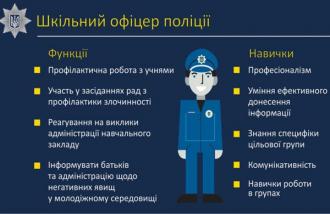 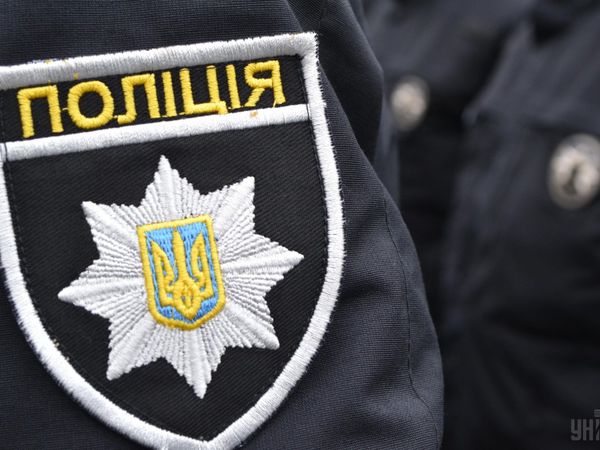 Система роботи НВК з профілактики правопорушень у навчальному закладі
Штрафи для батьків школярів
Статистика правопорушень по НВКза І семестр 2020 – 2021 навчальний рік
Алгоритм дій класного керівника у випадку систематичних порушень правил поведінки
Телефонний зв’язок з батьками, повідомлення про ситуацію що склалася
Акт – вихід на дім
Запрошення на особисту бесіду повідомлення батькам про адміністративну відповідальність
Наявність доповідних записок
Офіційне запрошення батьків на співбесіду до адміністрації закладу
Офіційне запрошення батьків на Раду профілактики
Збір документів для подання на штраф для батьків
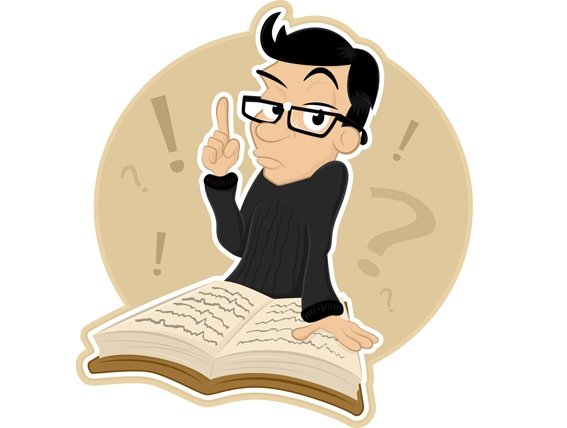 Практичний виступ класного керівника«Систематичні порушення правил поведінки у колективі»
Грудниста Ірина Вікторівна
Класний керівник 5 – А класу
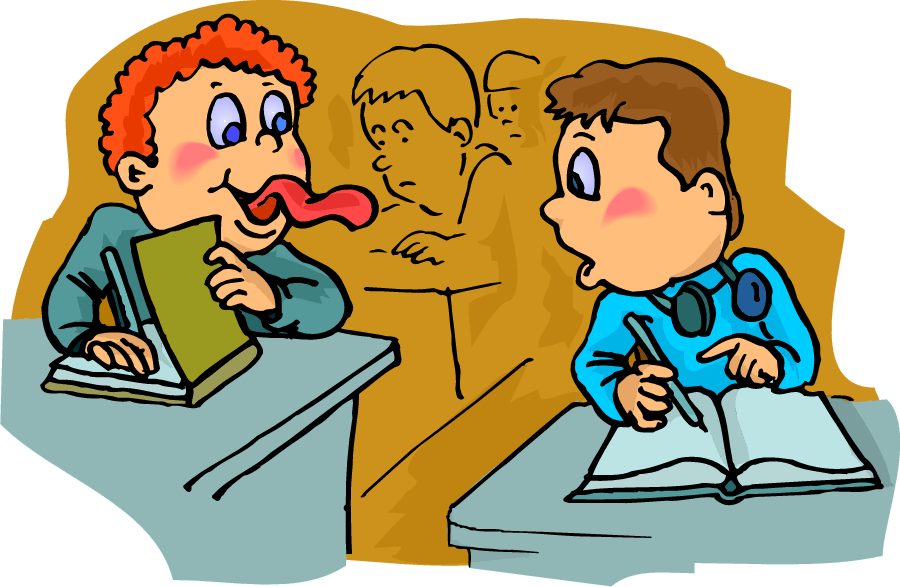 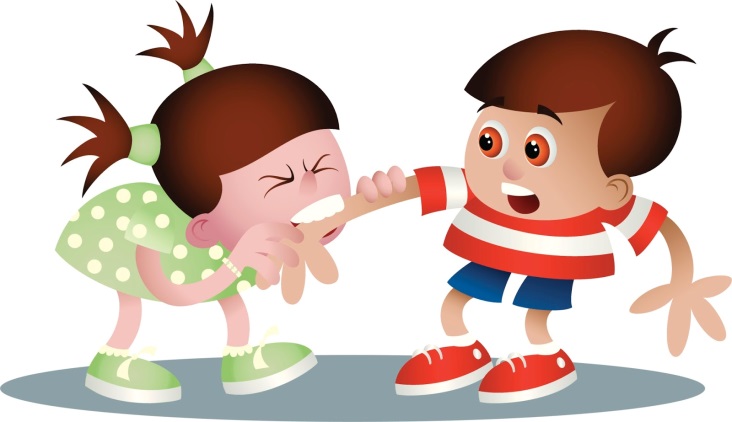 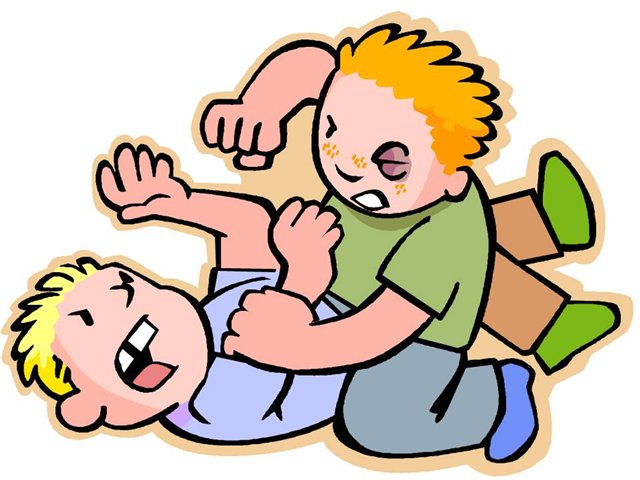 Алгоритм дій класного керівника у випадку низької результативності навчання та порушень поведінки
Телефонний зв’язок з батьками, повідомлення про ситуацію що склалася
Акт – вихід на дім
Запрошення на особисту бесіду повідомлення батькам про адміністративну відповідальність
Наявність доповідних записок
Офіційне запрошення батьків на співбесіду до адміністрації закладу
Офіційне запрошення батьків на Раду профілактики
Збір документів для подання на штраф для батьків
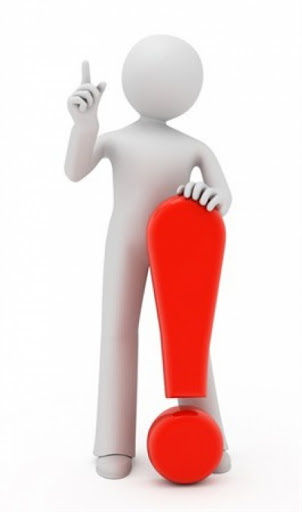 Практичний виступ класних керівників «Низька результативність навчання та систематичне порушення поведінки»
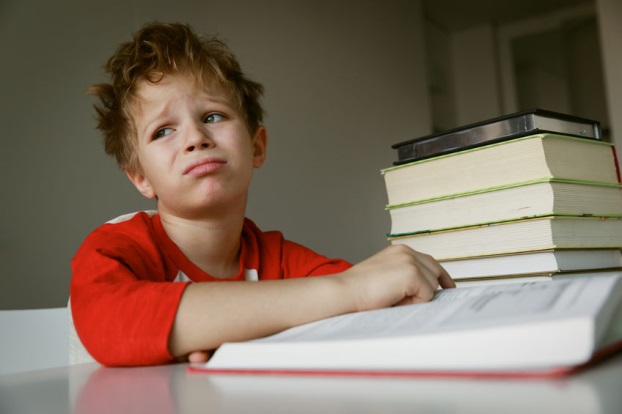 Луніна Ольга Олександрівна класний керівник
 6 – А класу
Ульянченко Ольга Володимирівна класний керівник 
6 – Б класу
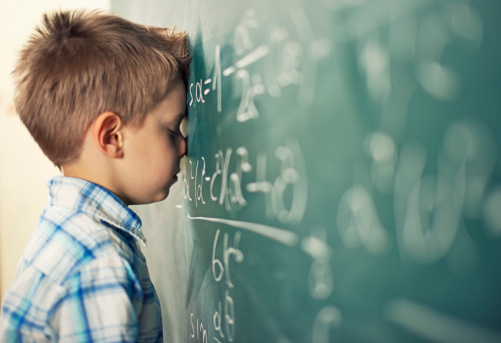 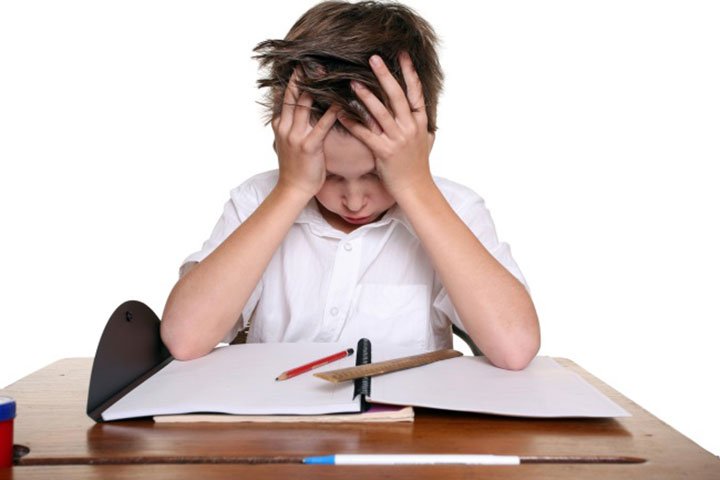 Протидія булінгу та насильству в освітньому середовищі
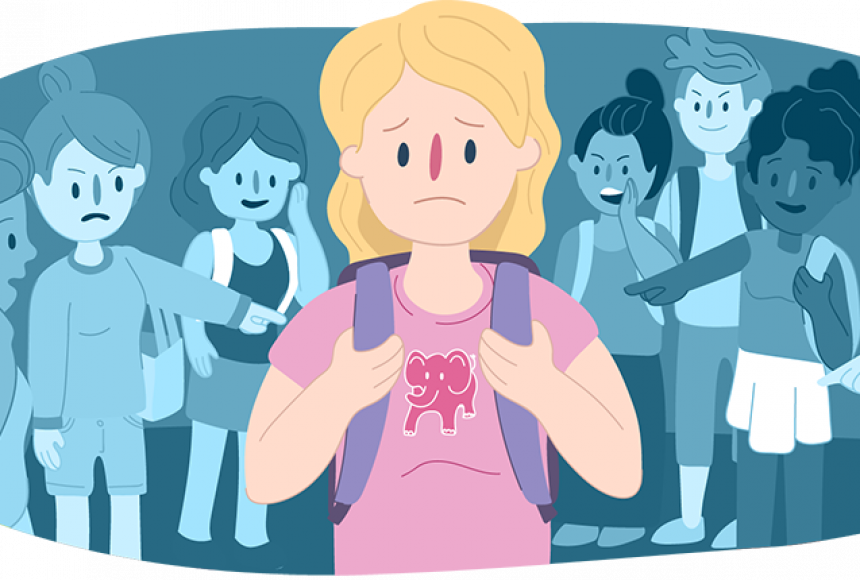 Булінг – знущання, цькування, залякування. 
Це образлива поведінка, повязана з дисбалансом влади, авторитету або сили. 
Булінг проявляється у багатьох формах.
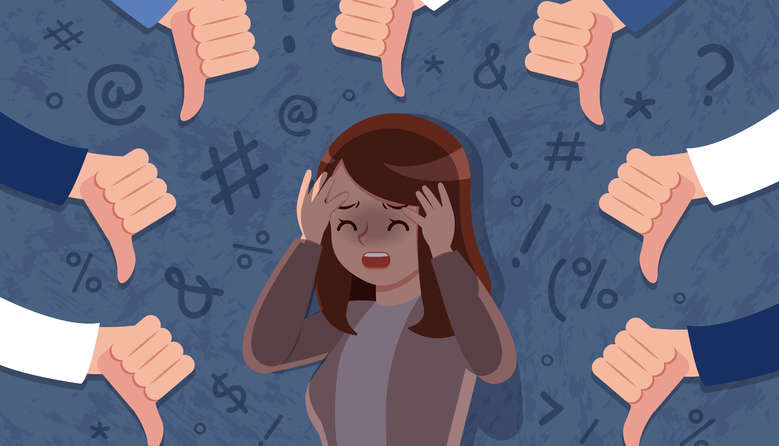 Форми булінгу  в освітньому середовищі
Вербальна (глазування,образи,прокльони)
Фізична (удари,стусани,підніжки,поштовхи)
Соціальна форма булінгу (ізоляція або навмисний недопуск дитини,людини до участі в роботі групи,трапези,гри,заняття)
Кібербулінг (цькування за допомогою соціальних мереж або надсилання листів на електронну пошту,зйомка та викладання відео в загальний доступ.
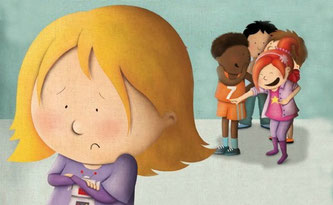 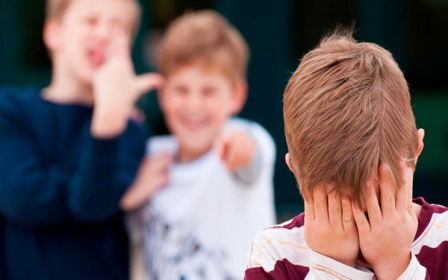 Відповідальність за спричинення булінгу
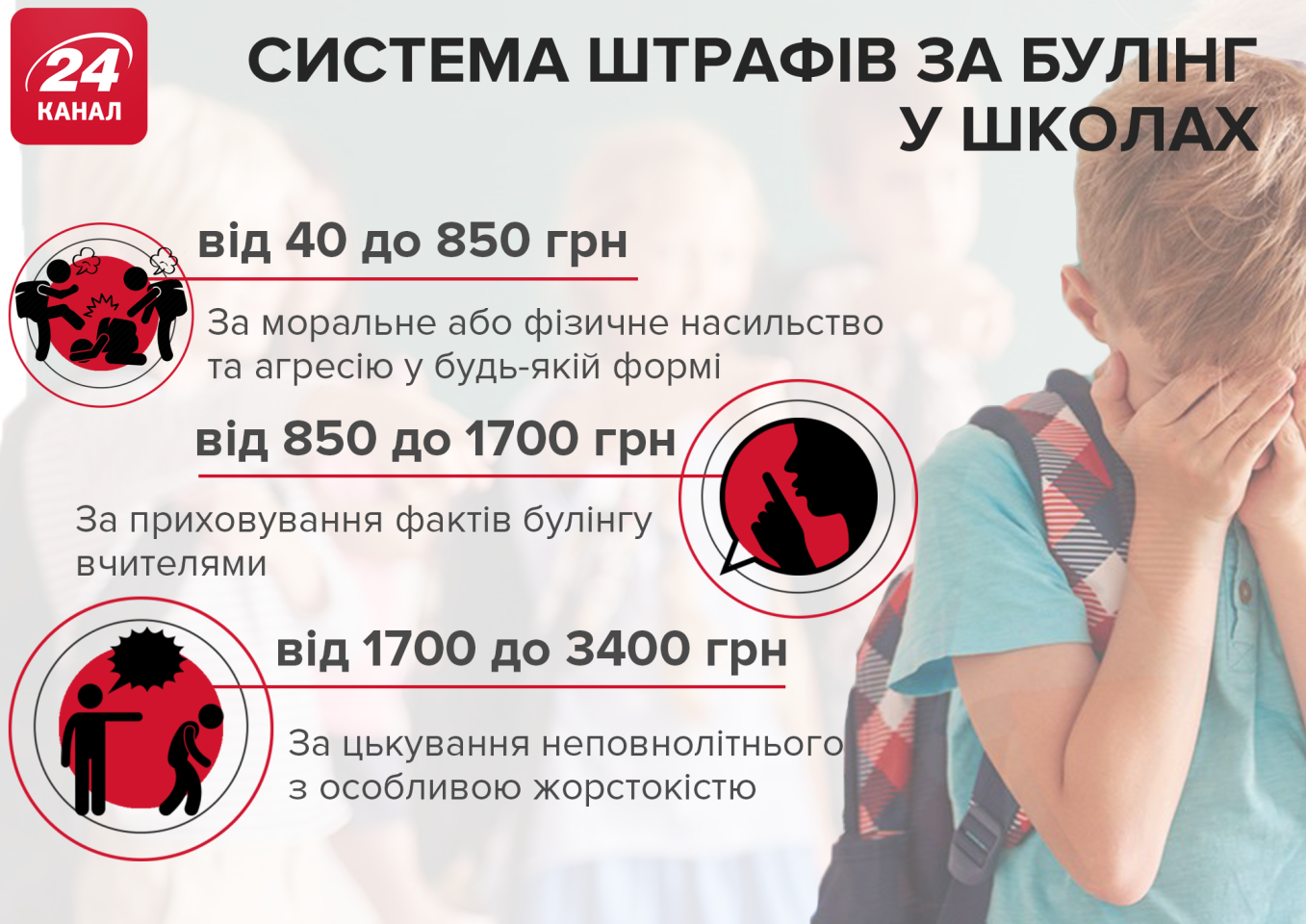 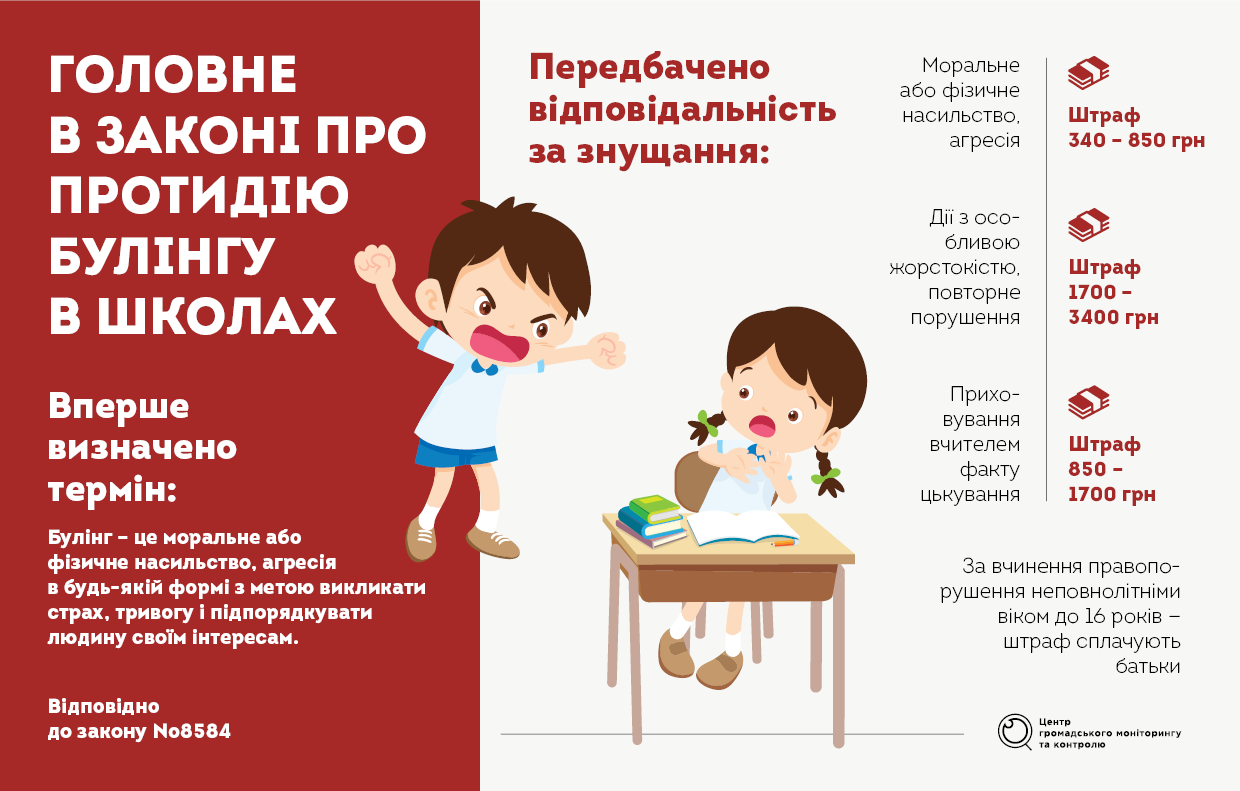 Допомога у разі виявлення факту булінгу
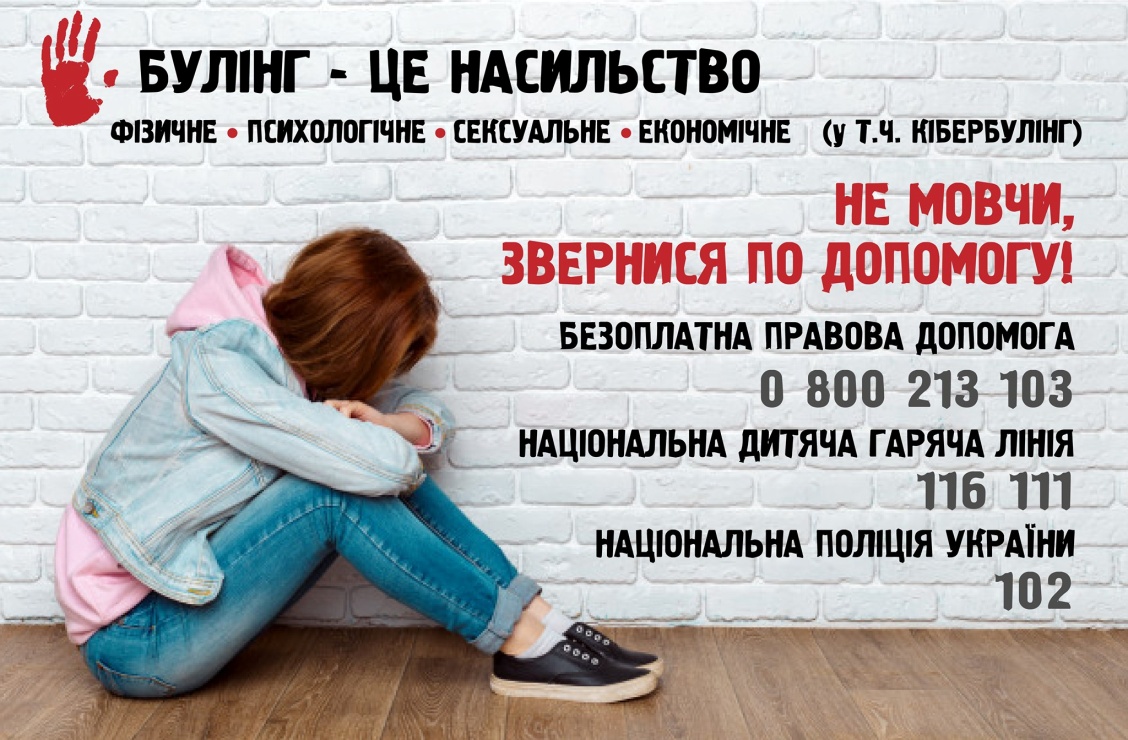 Виявлення та реагування працівників закладів освіти на випадки домашнього насильстваЗгідно Закоу України «Про запобігання та протидію домашньому насильству»
Домашнє насилля - діяння фізичного, сексуального, психологічного або економічного насильства, що вчиняються в сім’ї чи в межах місця проживання або між родичами, або між колишнім чи теперішнім подружжям, або між іншими особами, які спільно проживають (проживали) однією сім’єю, але не перебувають (не перебували) у родинних відносинах чи у шлюбі між собою, незалежно від того, чи проживає (проживала) особа, яка вчинила домашнє насильство, у тому самому місці, що й постраждала особа, а також погрози вчинення таких діянь
Як Ви можете виявити наслідки насильства?
Дитина повідомила самостійно

Дитина, яка потерпає від насильства вдома,
 може сприймати школу як єдине безпечне місце
Ви помітили тілесні ушкодження, різки зміни в поведінці

Намагайтесь поспілкуватись з дитиною, тільки якщо вона сама цього забажає
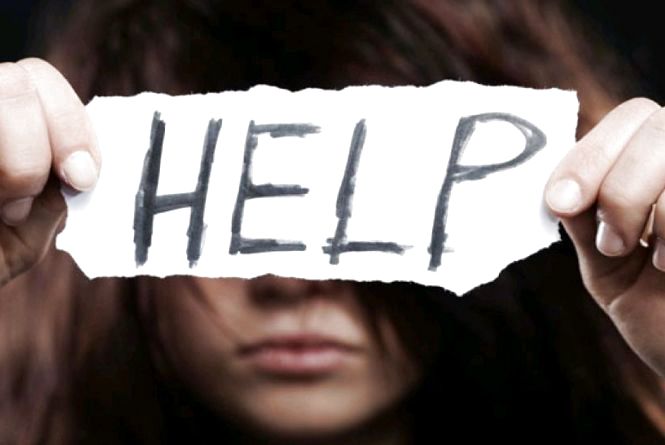 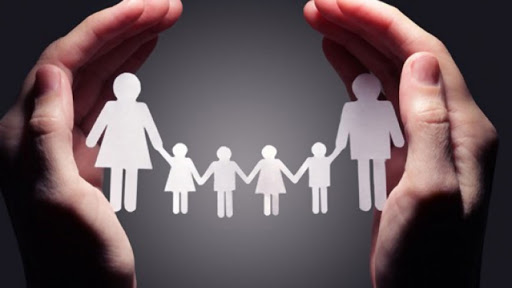 Алгоритм дій працівників закладів освіти при виявленні фактів домашнього насилля
1.	Виявлення випадку
2.	Реєстрація у журналі 
3. Надання медичної допомоги дитині,звернення до медичного працівника закладу.
4. Документальна фіксація медичним працівником факту домашнього насилля ( гіматоми, ссадини, подряпини, рани тощо)
5.	Повідомлення до органів поліції упродовж доби
6.	Повідомлення до служби у справах дітей упродовж доби
7.	Надання психологічної допомоги та допомоги соціального педагога
Пам’ятайте! Ви представник держави і зобов’язані повідомити про випадок насильства відносно дитини
Передайте інформацію про випадок уповноваженому спеціалісту закладу освіти для перенаправлення до поліції та служби у справах дітей
У критичній ситуації самостійно викликайте  поліцію  102    і   медиків   103
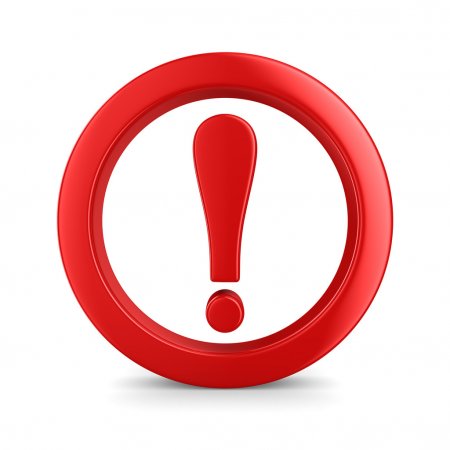 Запобігання та протидія домашньому насиллю
Поліцейський проєкт «ПОЛІНА»  - поліція проти насилля
Національна гаряча лінія із попередження домашнього насилля
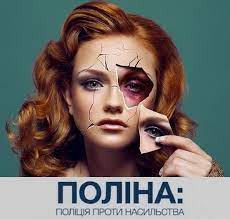 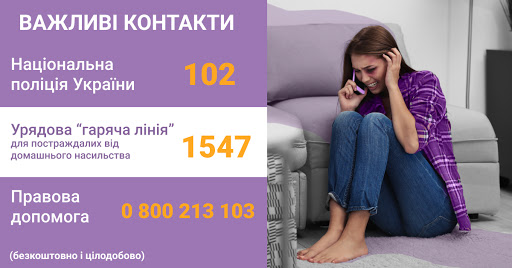 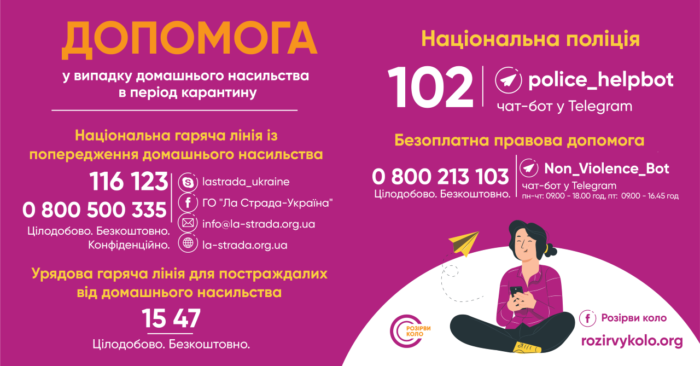 Корисні правові посилання
ЗУ «Про запобігання та протидію домашньому насильству» https://zakon.rada.gov.ua/laws/show/2229-19#n6
ЗУ «Про забезпечення рівних прав та можливостей жінок і чоловіків» https://zakon.rada.gov.ua/laws/show/2866-15/ed20180107#n17
Постанова КМУ №658 від 22.08.2018 «Про затвердження Порядку взаємодії суб'єктів, що здійснюють заходи у сфері запобігання та протидії домашньому насильству і насильству за ознакою статі» https://zakon.rada.gov.ua/laws/show/658-2018-%D0%BF/paran260
Наказ МОН України №1047 від 02.10.2018 «Про затвердження Методичних рекомендацій щодо виявлення, реагування на випадки домашнього насильства і взаємодії педагогічних працівників із іншими органами та службами»
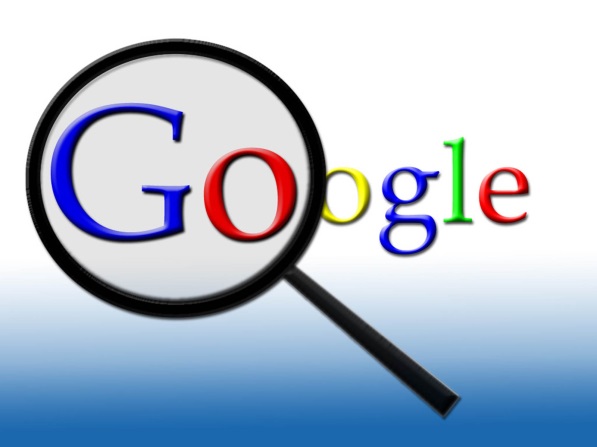 Практичний виступ класного керівника « Дії класного керівника у випадку виявлення  факту домашнього насилля»
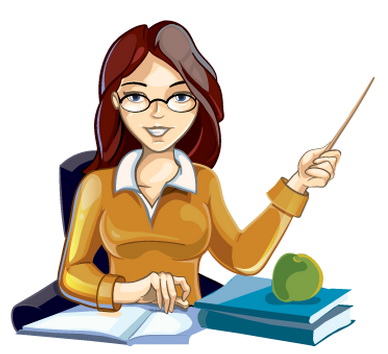 Шпінь Людмила Олександрівна
Класний керівник 8 – В класу
Міський центр соціальної підтримки дітей та сімей «Обійми»
Надання соціальних послуг
Екстренне втручання
Соціальна адаптація, інтеграція та реінтеграція в суспільство.
Консультування
Реабілітація
Юридична допомога
Психологічна допомога
Медична допомога
Робота психіатру 
Робота логопеда
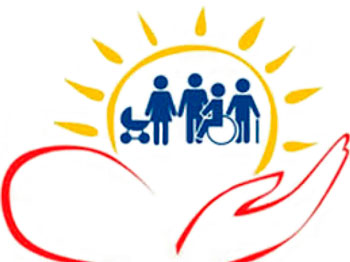 Психологічна допомога у випадках домашнього насилля
Практичний виступ 
Шевченко Оксани Григорівни
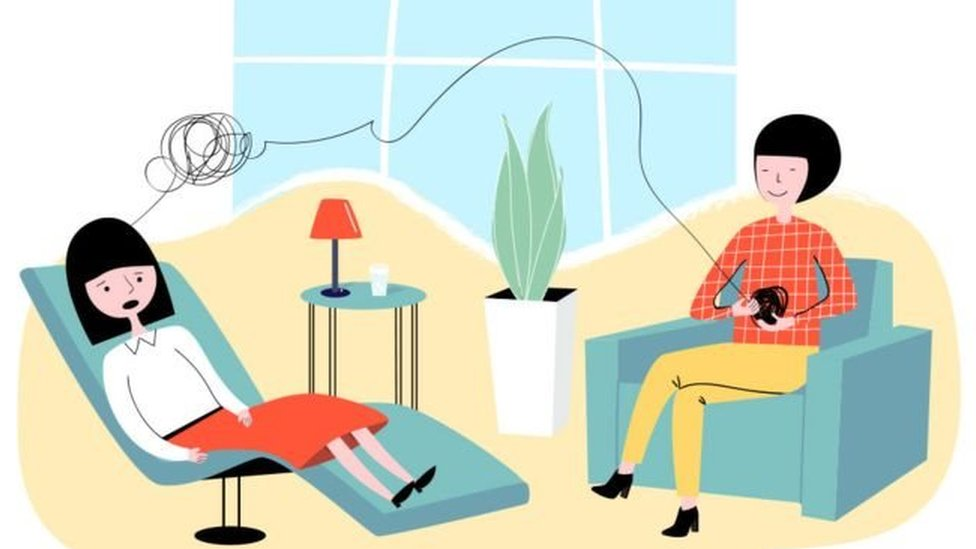 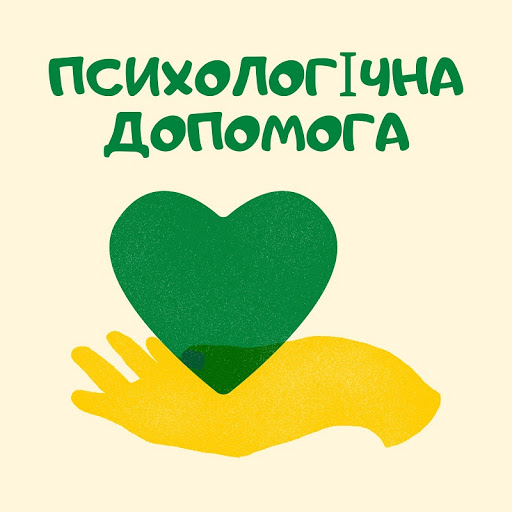 Кібербезпека – інформаційна безпека підлітків у соціальних мережах та інтернеті
Закон України «Про основні засади забезпечення кібербезпеки України» дає таке визначення: «кібернетична безпека (кібербезпека) – це стан захищеності життєво важливих інтересів людини і громадянина, суспільства та держави в кіберпросторі;
 кібернетичний простір (кіберпростір) – це середовище, яке виникає в результаті функціонування на основі єдиних принципів і за загальними правилами інформаційних, телекомунікаційних та інформаційно-телекомунікаційних систем».
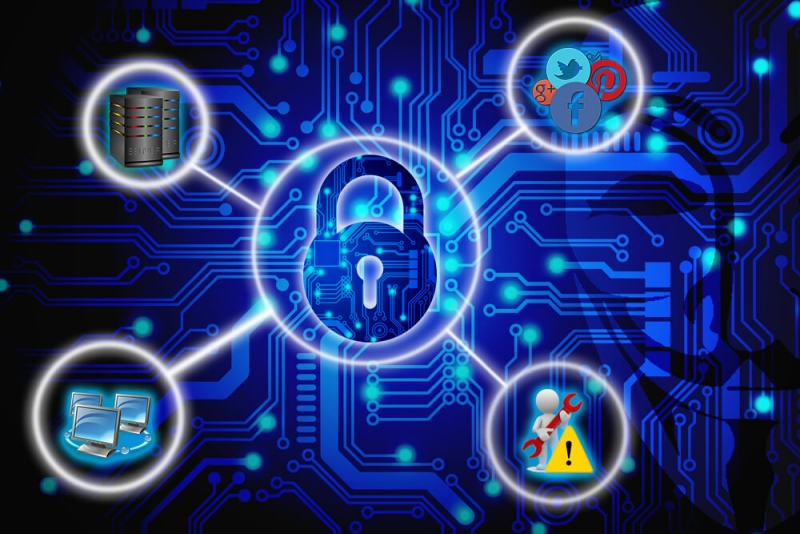 НЕБезпека підлітків у соціальних мережах
Ознайомлення з порнографічними матеріалами, ненормативною лексикою, інформацією суїцидального характеру, расистського, ненависницького чи сектантського змісту.
Загроза отримання недостовірної чи неправдивої інформації.
Формування залежності (ігрової, комп’ютерної, інтернет).
Спілкування з небезпечними людьми (збоченці, шахраї, грифери).
Залучення до виконання протиправних дій (хакерство, порушення прав та свобод інших)
Вчинення протиправних дій, що тягнуть за собою відповідальність згідно з чинним законодавством.
Кібербулінг – свідоме цькування та приниження, передусім однолітків.
Оперативна допомога
Для оперативного надання допомоги та інформації Департамент кіберполіції Національної поліції України запровадив сервісну службу та ввів у дію телефонний номер – 0 800 50 51 70.
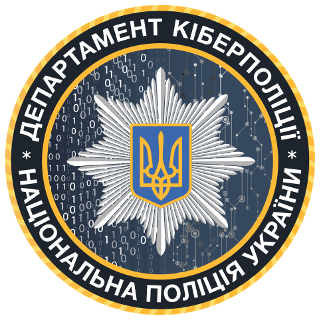 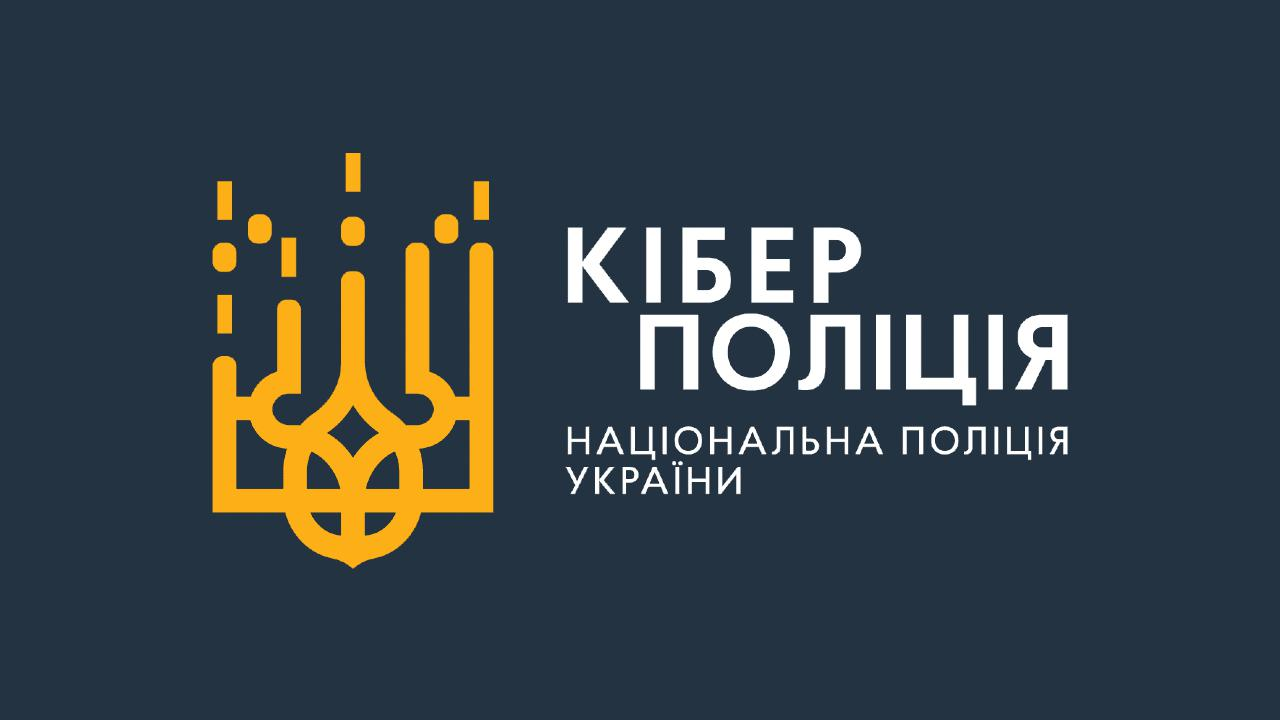 ПОСІБНИКИ, ЯКІ МОН ПРОПОНУЄ ВИКОРИСТОВУВАТИ БАТЬКАМ І ПЕДАГОГАМ ДЛЯ НАВЧАННЯ ДІТЕЙ БЕЗПЕЧНОМУ КОРИСТУВАННЮ ІНТЕРНЕТОМ:
Діти в Інтернеті: як навчити безпеці у віртуальному світі: посібник для батьків 
Виховання культури користувача Інтернету. Безпека у всесвітній мережі: навчально-методичний посібник
Безпечне користування сучасними інформаційно-комунікативними технологіями / О. Удалова, О. Швед, О. Кузнєцова [та ін.]. – К.: Україна, 2010. – 72 с.
Пам’ятка для батьків "Діти. Інтернет. Мобільний зв’язок", розроблена Національною експертною комісією України з питань захисту суспільної моралі
Посібник Ради Європи "Свобода вираження поглядів та інтернет"
Навчально-методичний посібник "Керівництво із соціально-педагогічного супроводу формування безпечної поведінки підлітків в інтернеті"
Методичні рекомендації до використання в освітньому процесі закладів загальної середньої освіти навчально-методичного посібника та робочого зошита „Інтернет, який ми хочемоˮ (the Web We Want)
Дізнайся про свої права в цифровому середовищі
Попередження та протидія КІБЕРБУЛІНГУ в дитячому середовищі України
Запобігаємо кібербулінгу змалечку
Допомога батькам та педагогам у захисті дітей від загроз інтернету
Реєстрація батьків у програмі « Батьківський контроль»
Реєстрація батьків у програмі «Безпечна школа»
Медіаграмотність та освідченість педагогів (залучення молоді до новітніх платформ та проєктів)
Платформа «Каhoot» як приклад сучасної платформи.
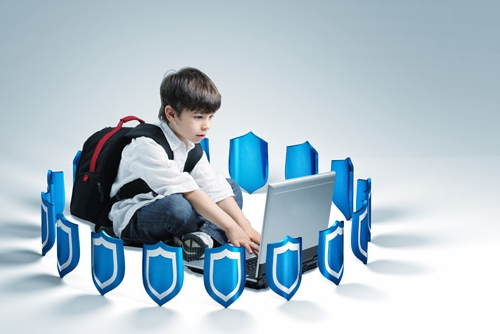 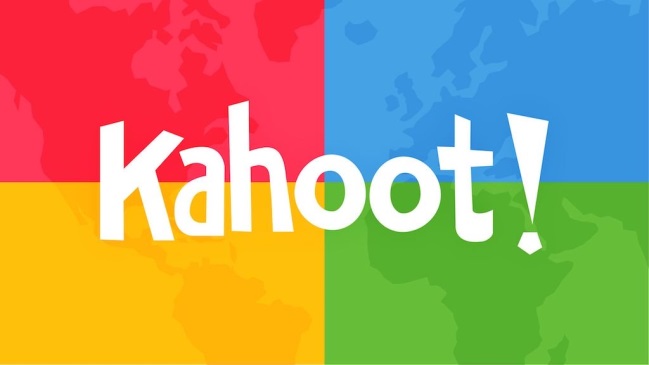 Корисні поради
Завжди використовуйте безпечне інтернет-з'єднання
Використовуйте спеціальні хмарні служби
 Використовуйте складні паролі
Зробіть своє спілкування безпечним
Потурбуйтесь про безпеку мобільних пристроїв
Ніколи не залишайте свої пристрої без нагляду
Подбайте про безпеку під час проведення платіжних операцій
Використовуйте антивірус
Робіть резервні копії даних
Не клікайте на підозрілі вкладення, посилання і банери
Захистіть себе від спаму
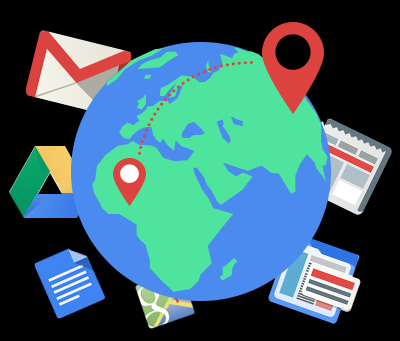 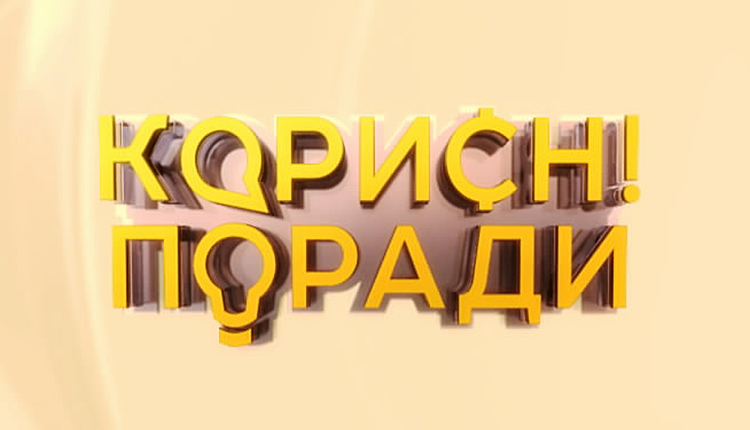 Дякую за увагу!